Práce s heterogenní skupinou
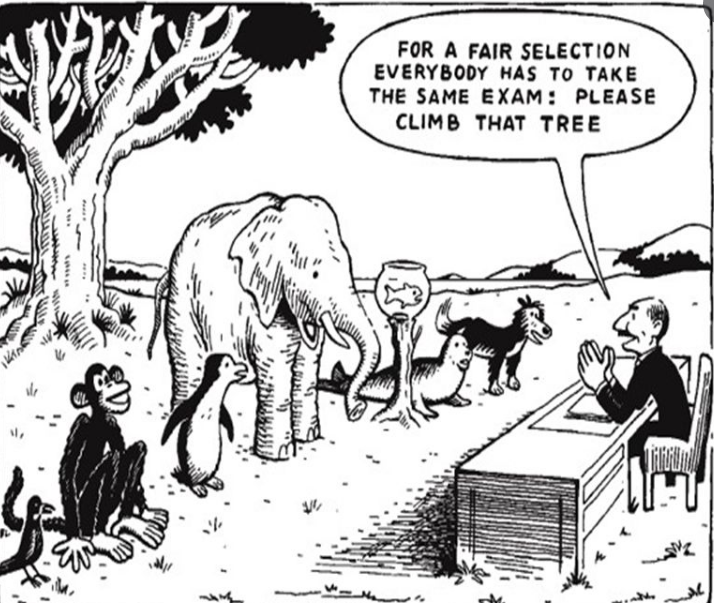 Heterogenní skupina x homogenní skupina
Členové mají nějakou společnou charakteristiku

 Soudržnost, méně konfliktů

 Stejnorodá skupina – žáci s přibližně stejnou úrovní schopností apod.
Členové se nějakým způsobem odlišují (věk, pohlaví, životní zkušenost, zážitek, sociální vrstva, rasa, víra, apod.)

 Větší stimulace jedinců, kooperace

 Variabilita interakcí
Dítě ve skupině
Styly učení  (0:24-10:00, 11:15)
Aktivita „OSA“
- uděláme v prostoru pomyslnou čáru (osu)
- úplný souhlas na jednom konci a úplný nesouhlas na druhém
- aktivita představí studentům učební styly, iniciuje je v přemýšlení o tom, jak se učí
Jak pomoci žákům při poznávání toho, jak se učí?
Na co se zaměřujeme…
zvuky
teplota
osvětlení
pracovní místo
motivace
zodpovědnost
vytrvalost
sociální potřeby
přítomnost dospělé osoby
smysly
preference denní doby
pohyb
Příklad
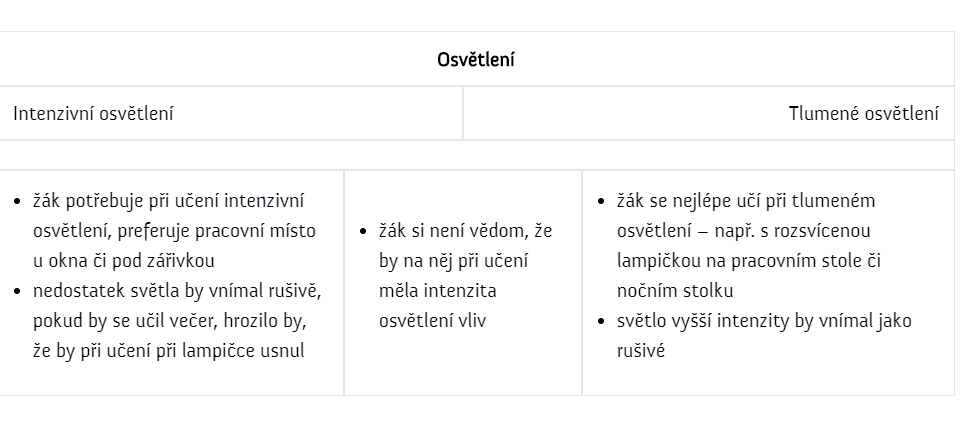 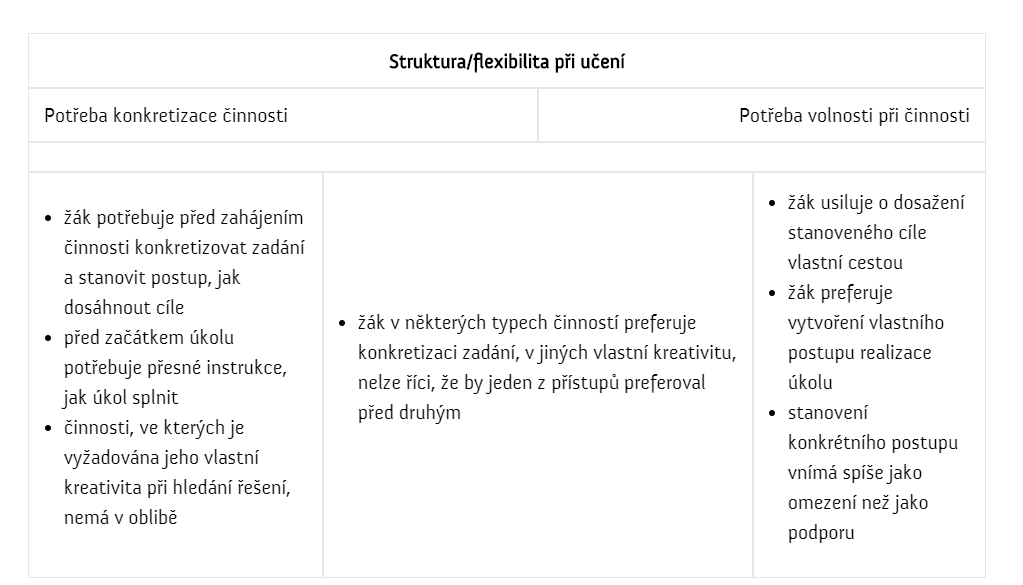 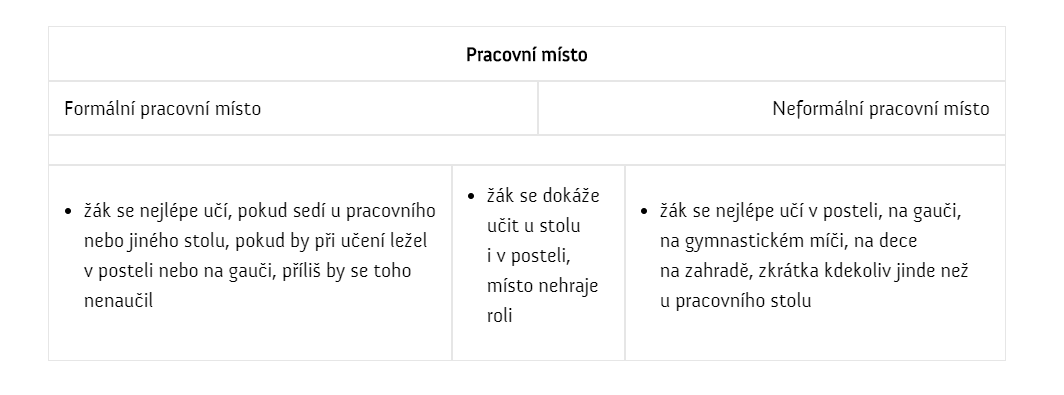 www.katalog.upol.cz
https://www.scio.cz/download/skoly/Zdarma_materialy/Napadnik_pro_vyuku_dle_ucebnich_stylu.pdf
Dobrý učitel vytváří podmínky pro to, aby co nejčastěji žáky v hodině „přistihl při úspěchu“.
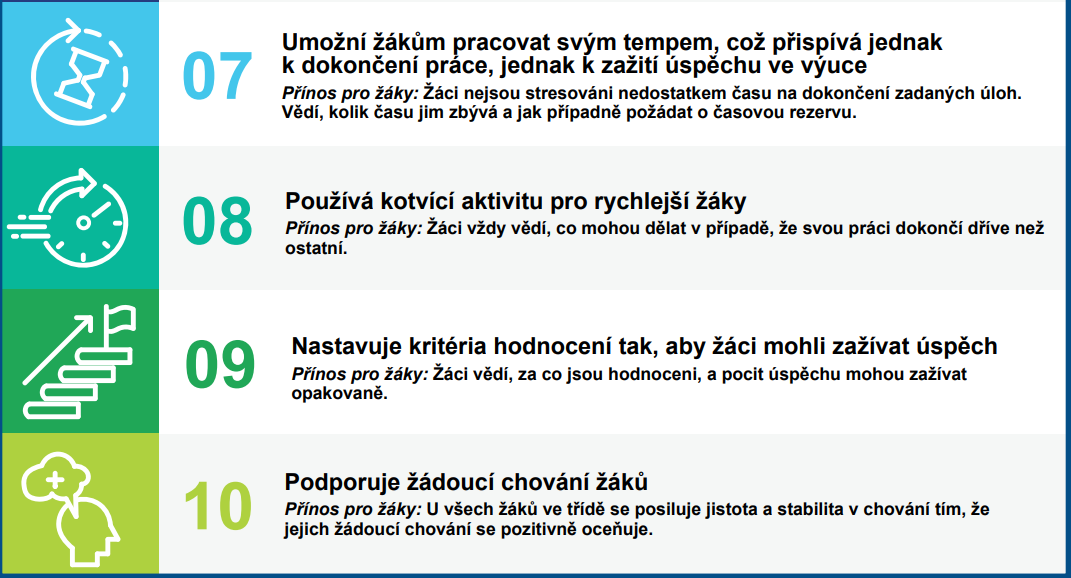 Zdroj: zapojmevsechny.cz
Individualizace, diferenciace
https://www.youtube.com/watch?v=4cscJcRKYxA
DĚKUJI ZA POZORNOST 
Zdroje
HERMOCHOVÁ, S. Skupinová dynamika ve školní třídě. Kladno : AISIS, 2005.
KOŽNAR, J. Skupinová dynamika (teorie a výzkum). Praha: Univerzita Karlova, 1992. 219 s. ISBN 80-7066-632-3
MAREŠ, J. Pedagogická psychologie. Praha: Portál, 2013.
MAŠÁT, V. Vybrané postupy sociální práce se skupinou. Středokluky: Zdeněk Susa, 2012.
MICHALÍK, J. a kol. Katalog podpůrných opatření: pro žáky s potřebou podpory ve vzdělávání z důvodu zdravotního nebo sociálního znevýhodnění. Olomouc: Univerzita Palackého v Olomouci, 2015.
Skupinová práce. Minimetodika VÚP [online]. [2018-09-09]. Dostupné z: https://www.inkluzivniskola.cz/sites/default/files/uploaded/skupinova_prace_-_minimetodika_vup.pdf